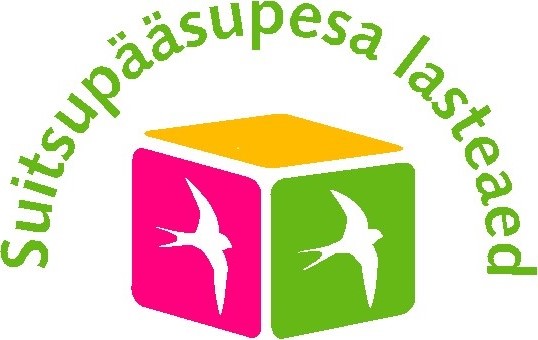 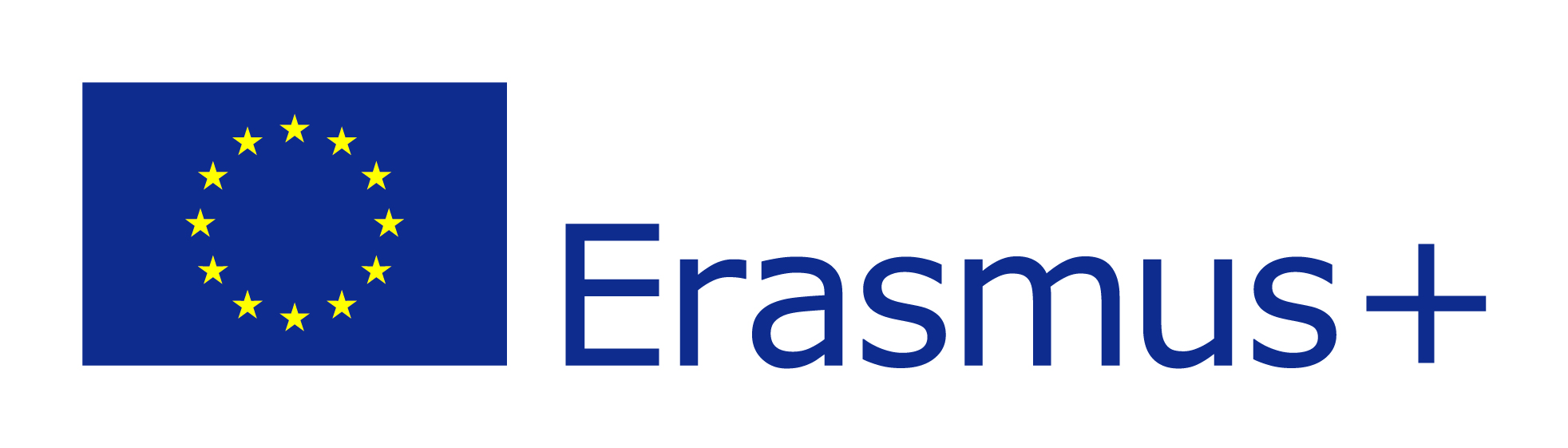 Children questionnaire
Seminar in Italy, Battipaglia 
14.03 – 16.03.2016
Erasmus+ project 2015 – 2018 “Every child is special”
1. What differences could people have
Children pointed out mostly skin color,  clothes, hair, wearing glasses.
2. What is this? When are these aid articles used?
Most children knew wheelchair, glasses, walking cane.
3. Do you know someone who has a special need?
Children pointed out special needs as: crutches, wheel chair, glasses.
4. How can you help a child who has a special need
2 children out of 15 did not know how to help a child who has a special need.

 What they pointed out:
Woukd have helped to sit to wheel chair and help to push it 3
He/she would say how he/she need help and I would do that 3
To say where he/she goes or would like to go 2
Help to bring he/she crutches or wheel chair 2
Give a hand to a blind child and help to move around 2
Help to get up
Help to put “machine” by the ear
If he/she can not reach something, I give it to he/she
Help to ask mommy and daddy to help he/she
Invite him/her to my game
Help he/she all the time
Help he/she to walk
5. Is it possible to play with a child who does not hear, walk, see? What are these games we can play together?
Why we can not play together: he/she can fall and hurt himself/herself, they can not hear what we have to do, they can not see that we are playing, maybe he/she is sik, they don’t know what we have to do.
Is being different good or bad thing?
Why it is good to be different: we don’t have to be like everyone else, because this is fun, otherwise everyone would call children by the same name, then everyone knows who you are.